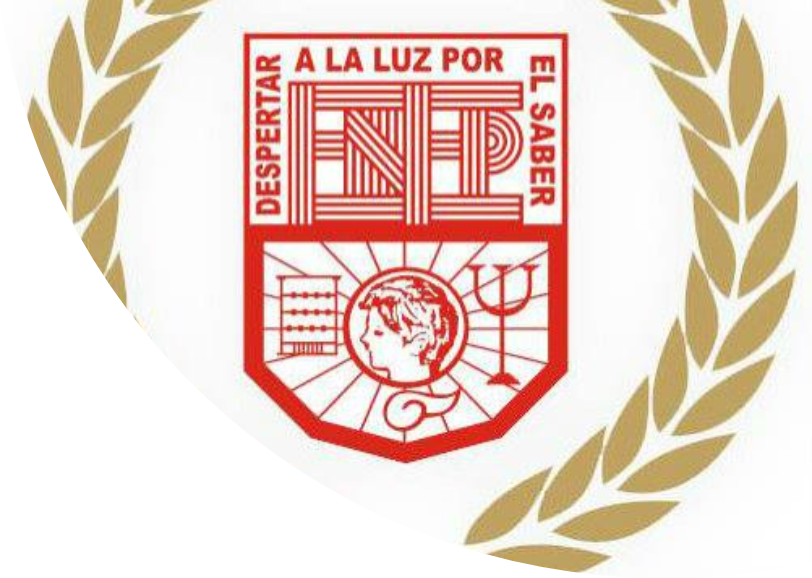 Escuela Normal de Educación Preescolar ciclo escolar 2022- 2023
Learning unit 2 Project
WHAT DO YOU DO?
ENGLISH A2.1
TEACHER: Cristina Aracely Alvarado Chavarria 
ALUMNA: Carolina Elizabeth Martinez Gonzalez
My Project
My Project